Д о б р о    и      з л о
Здравствуйте!  Будьте добры.Спасибо.  Будьте любезны.Пожалуйста.  Доброе утро!Извините.  Добрый день!Благодарю.  Добрый вечер!До свидания.  Спокойной ночи!
Я свою сестренку Лиду Никому не дам в обиду.Я живу с ней очень дружно,Очень я ее люблю,А когда мне будет нужно,Я и сам ее побью.
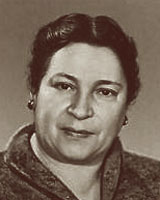 Три товарища
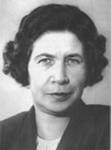 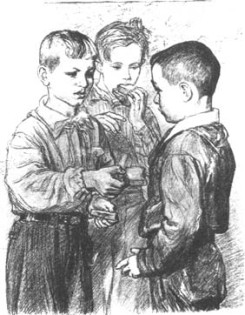 Три   товарищаВитя потерял завтрак. На большой перемене все ребята завтракали, а Витя стоял в сторонке.— Почему ты не ешь? — спросил его Коля.— Завтрак потерял…— Плохо, — сказал Коля, откусывая большой кусок белого хлеба. — До обеда далеко ещё!— А ты где его потерял? — спросил Миша.— Не знаю… — тихо сказал Витя и отвернулся.— Ты, наверное, в кармане нёс, а надо в сумку класть, — сказал Миша. А Володя ничего не спросил. Он подошёл к Вите, разломил пополам кусок хлеба с маслом и протянул товарищу:— Бери, ешь!
Ситуация из школьной жизни.Миша не выполнил домашнее задание по математике. Накануне  вечером он долго катался на велосипеде, а потом помогал маме поливать грядки. Утром, придя в школу, он попросил своего друга Толика списать примеры, пока учительница не собрала тетради. Толик с удовольствием одолжил Мише свою тетрадь. Миша быстро списал, сказав при этом: «Толик, ты настоящий друг, ты меня очень выручил - сделал доброе дело».
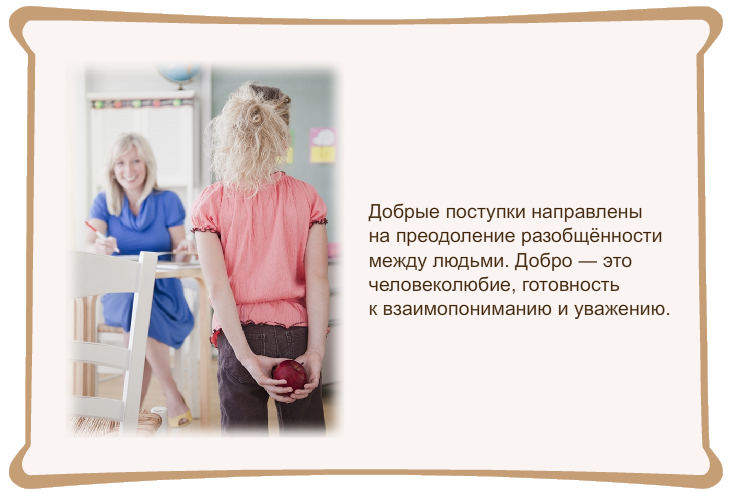 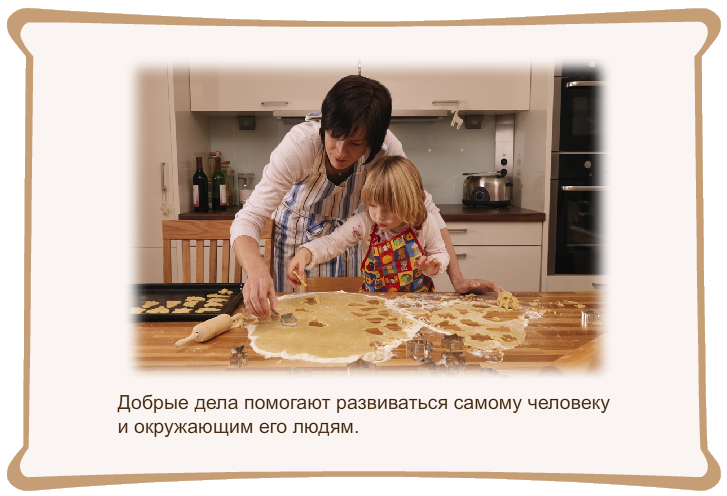 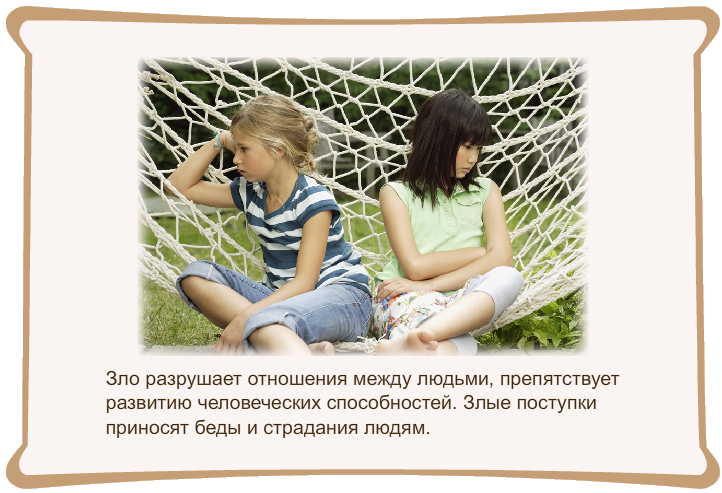 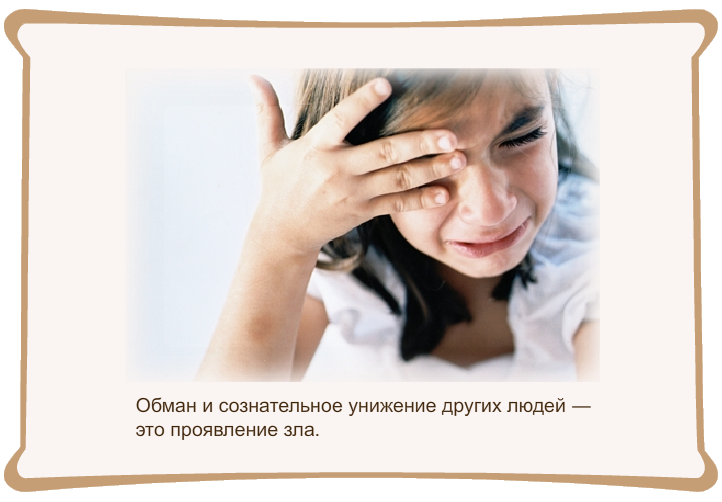 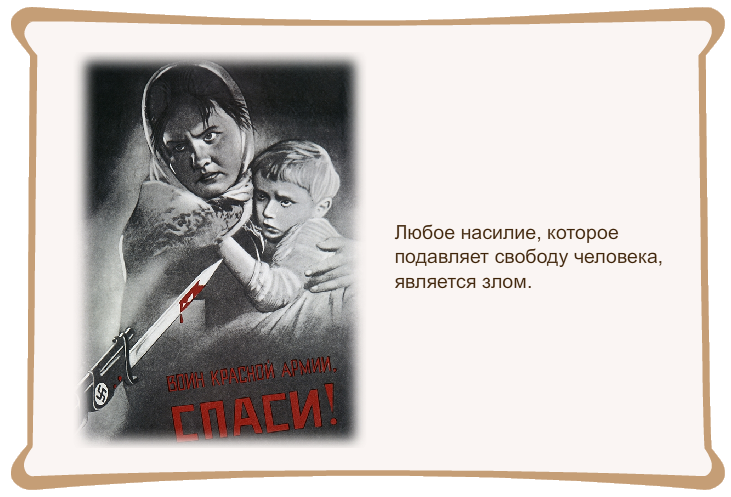 Худо тому, кто добра не делает никому.   Доброе дело само себя хвалит.     Доброе слово и кошке приятно
СпешитеделатьД О Б Р О !